March 2022
Digital Annual Plan 2022-23
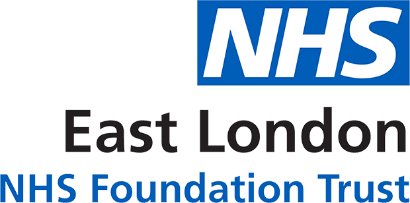 Secondary Drivers
22-23 Priorities
Strategic Objectives
Digitising Mental Health Act
Integrated Care, Partnerships & Coproduction
BLMK Shared Healthcare Record
Interoperability
Improved Population Health Outcomes
New Service Developments
Scalable Digital Infrastructure Architecture
Service User Outcomes
Electronic Observations
Improved Experience of Care
Rio 22 Upgrade & Mobile App
Staff & Service User Well-being
To improve the quality of life for all we serve
VDI  - Secure Remote Access  & Any Device
Digital First
People Participation Digital  Community
Improved Staff Experience
Access, Demand, Capacity
Wi-Fi Improvement Programme
Workforce, Equality & Diversity
Improved Value
Cyber security and education
Estates
Virtual  Appointment Management & Consultations
Estates & Digital Collaborative
Bids & Contracts, Commissioning
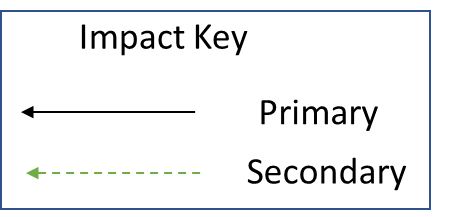 NEL Patient Health Records (PKB)
Value
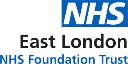 Digital Annual Plan Priorities 22-23